SEID IHR IMMER NOCH NICHT FERTIG?
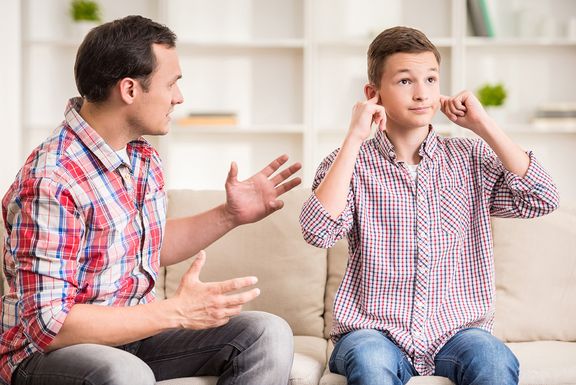 Bilan grammatical :
Les déterminants possessifs :
	meinØ Vater / meine Mutter
ich
du
Jannick (er)
Sophie (sie)

wir
Ihr
Jannick und Sophie (sie)
Forme de politesse(Sie)
 	deinØ Vater / deine Mutter
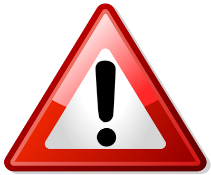  	seinØ Vater / seine Mutter
 	ihrØ Vater  /  ihre Mutter
 	unserØ Vater  /  unsere Mutter
 	euerØ Vater  /  eure Mutter
 	ihrØ Vater  /  ihre Mutter
 	IhrØ Vater  /  Ihre Mutter
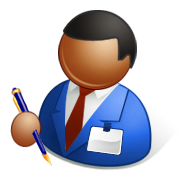 (Arbeitsblatt)
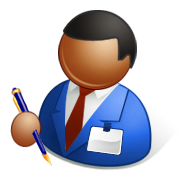 (Übungsheft Seite 17)
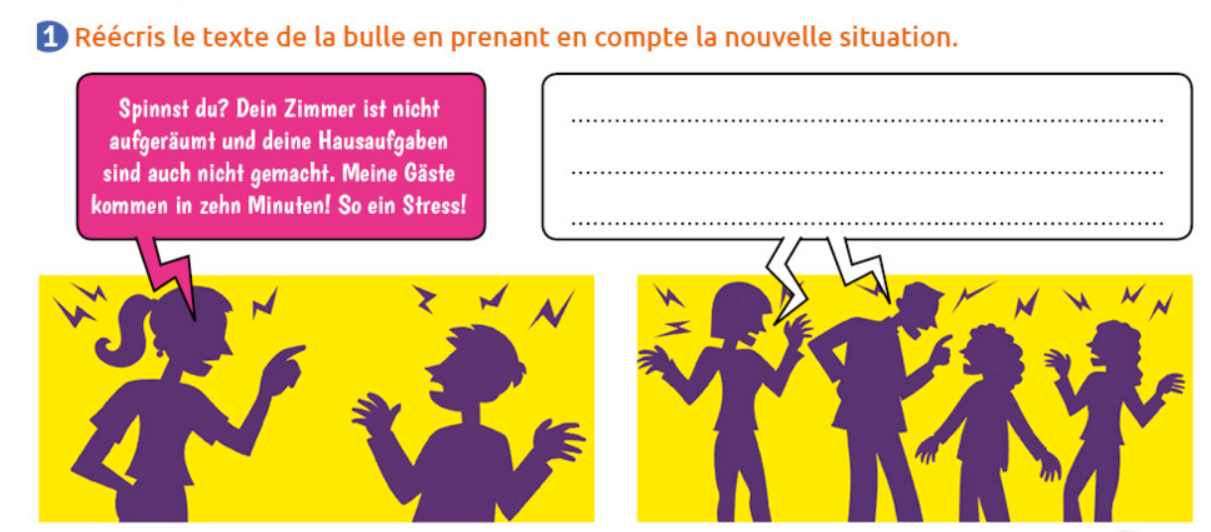 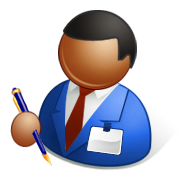 (Buch Seite 29)
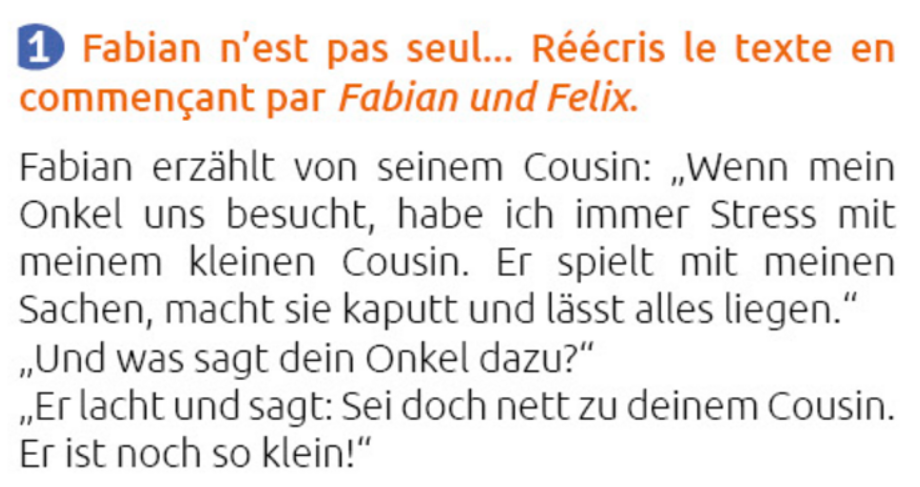